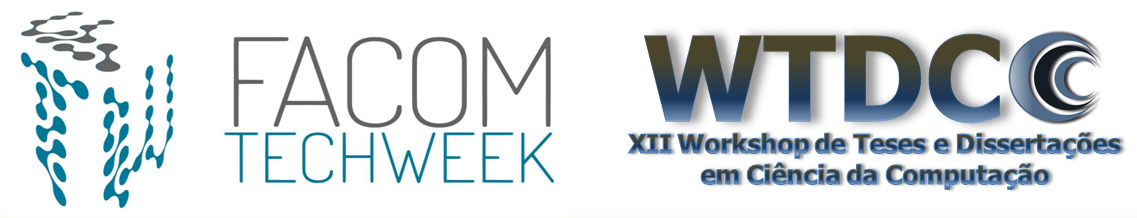 Mostra de Trabalhos de Pesquisa
Nível: <Escreva aqui se TCC/IC/MS/DR>
Título
Nome do(a) estudante, nome do(a) orientador(a)
E-mail do(a) estudante, e-mail do(a) orientador(a)
INTRODUÇÃO
Insira aqui um texto introdutório do problema ou sua motivação. Insira aqui um texto introdutório do problema ou sua motivação. Insira aqui um texto introdutório do problema ou sua motivação. Insira aqui um texto introdutório do problema ou sua motivação. Insira aqui um texto introdutório do problema ou sua motivação. Insira aqui um texto introdutório do problema ou sua motivação. Insira aqui um texto introdutório do problema ou sua motivação. 

OBJETIVOS
Insira aqui os objetivos do trabalho. Insira aqui os objetivos do trabalho. Insira aqui os objetivos do trabalho. Insira aqui os objetivos do trabalho. Insira aqui os objetivos do trabalho. Insira aqui os objetivos do trabalho. Insira aqui os objetivos do trabalho. Insira aqui os objetivos do trabalho.

METODOLOGIA
Descreva aqui a metodologia adotada. Descreva aqui a metodologia adotada. Descreva aqui a metodologia adotada. Descreva aqui a metodologia adotada. Descreva aqui a metodologia adotada. Descreva aqui a metodologia adotada. Descreva aqui a metodologia adotada. Descreva aqui a metodologia adotada. Descreva aqui a metodologia adotada. Descreva aqui a metodologia adotada. Descreva aqui a metodologia adotada. Descreva aqui a metodologia adotada. Descreva aqui a metodologia adotada. Descreva aqui a metodologia adotada. Descreva aqui a metodologia adotada. Descreva aqui a metodologia adotada. Descreva aqui a metodologia adotada.
RESULTADOS
Apresente aqui os resultados obtidos, sejam eles parciais ou finais. Apresente aqui os resultados obtidos, sejam eles parciais ou finais. Apresente aqui os resultados obtidos, sejam eles parciais ou finais. Apresente aqui os resultados obtidos, sejam eles parciais ou finais. Apresente aqui os resultados obtidos, sejam eles parciais ou finais. Apresente aqui os resultados obtidos, sejam eles parciais ou finais. Apresente aqui os resultados obtidos, sejam eles parciais ou finais. Apresente aqui os resultados obtidos, sejam eles parciais ou finais. Apresente aqui os resultados obtidos, sejam eles parciais ou finais. Apresente aqui os resultados obtidos, sejam eles parciais ou finais. Apresente aqui os resultados obtidos, sejam eles parciais ou finais. Apresente aqui os resultados obtidos, sejam eles parciais ou finais.
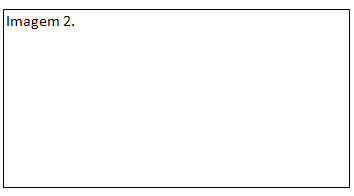 Legenda da Figura 2.
CONCLUSÃO
Faça aqui suas considerações finais sobre o trabalho. Faça aqui suas considerações finais sobre o trabalho. Faça aqui suas considerações finais sobre o trabalho. Faça aqui suas considerações finais sobre o trabalho. Faça aqui suas considerações finais sobre o trabalho. 

BIBLIOGRAFIA
Segundo normas ABNT. Segundo normas ABNT. Segundo normas ABNT. Segundo normas ABNT. Segundo normas ABNT. Segundo normas ABNT. Segundo normas ABNT. Segundo normas ABNT. Segundo normas ABNT. Segundo normas ABNT. Segundo normas ABNT. Segundo normas ABNT. 

AGRADECIMENTOS
Agradecimentos a terceiros e/ou menção à sua agência de fomento, se houver.
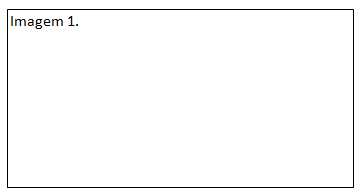 Legenda da Figura 1.
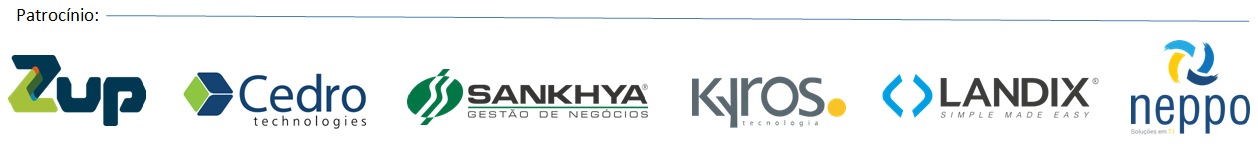 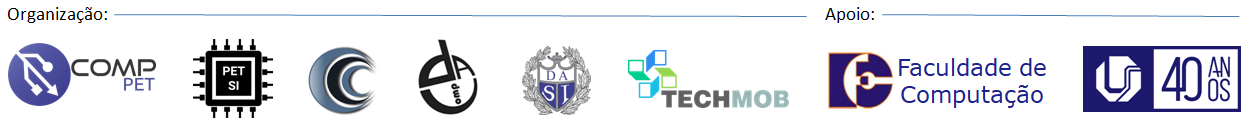